Terug naar huis Steuntakenlijst
Introductie & instructie
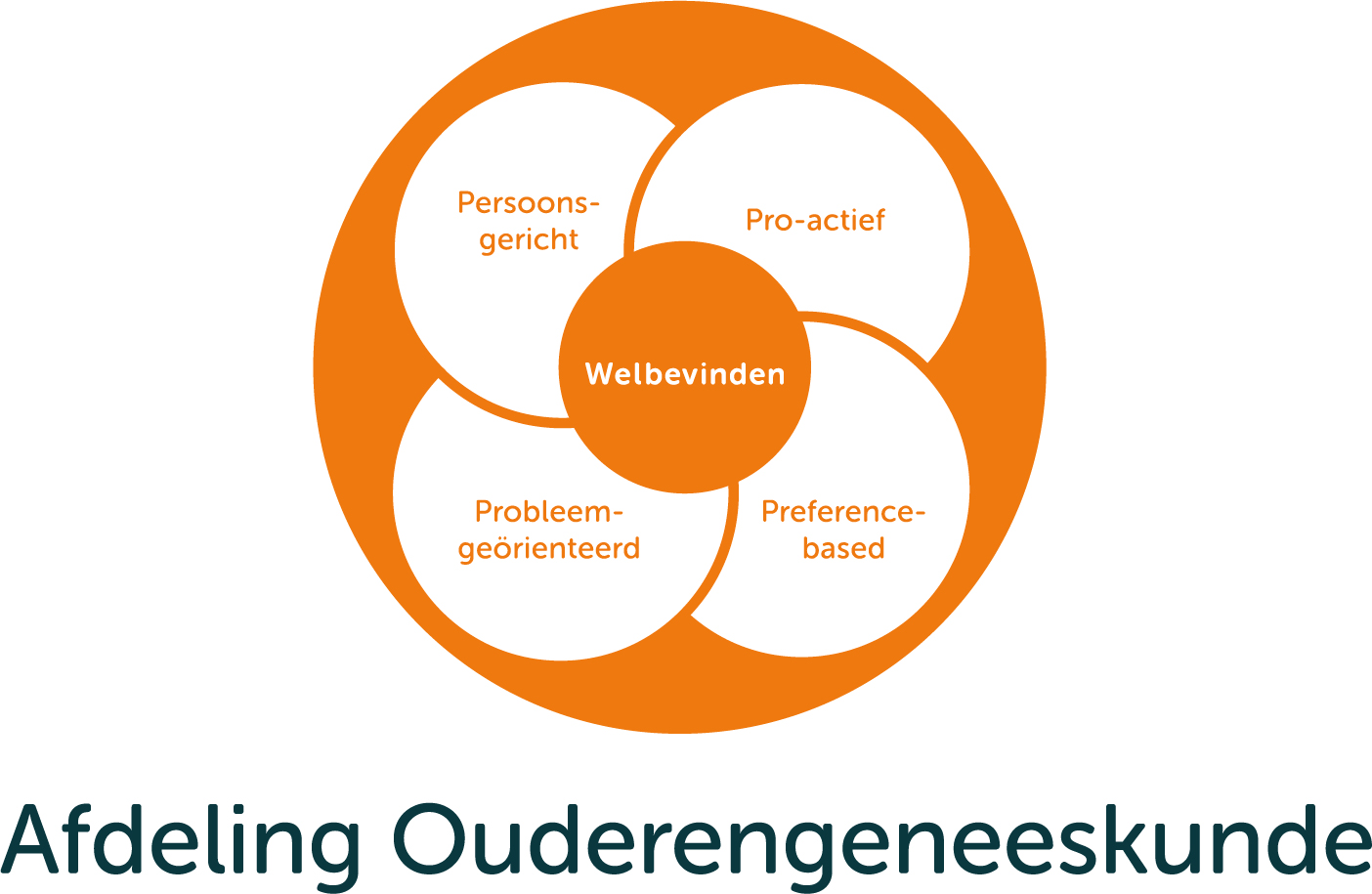 UNO_STL_2021
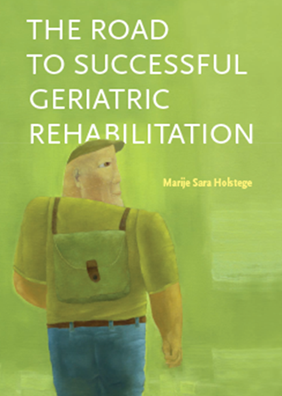 Back home studie
Gesprekstool ontwikkeld vanuit de Back Home Studie 
(Holstege, 2017)
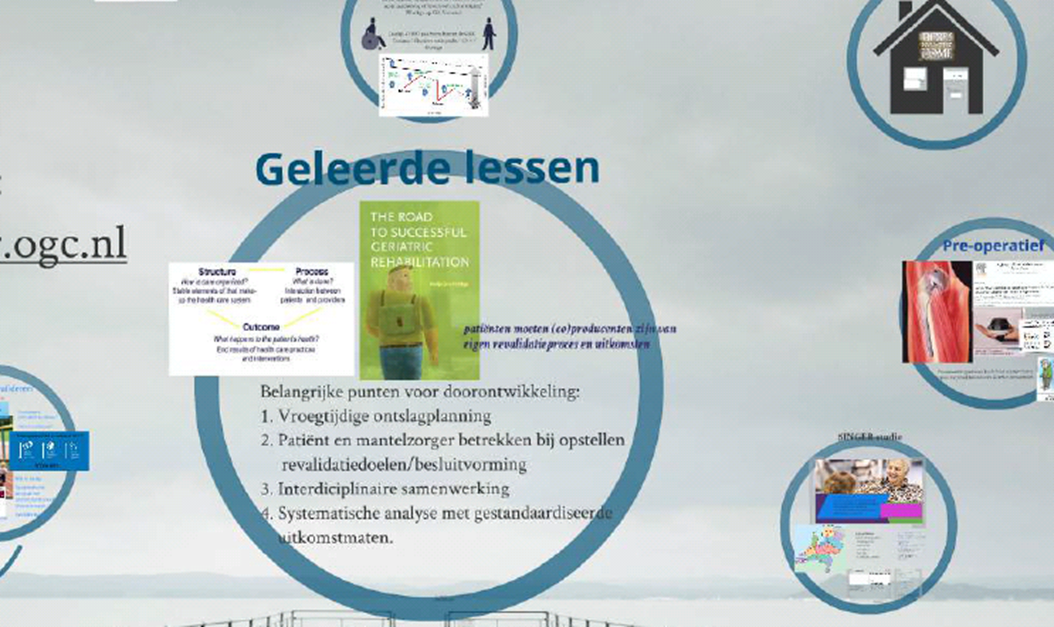 UNO_STL_2021
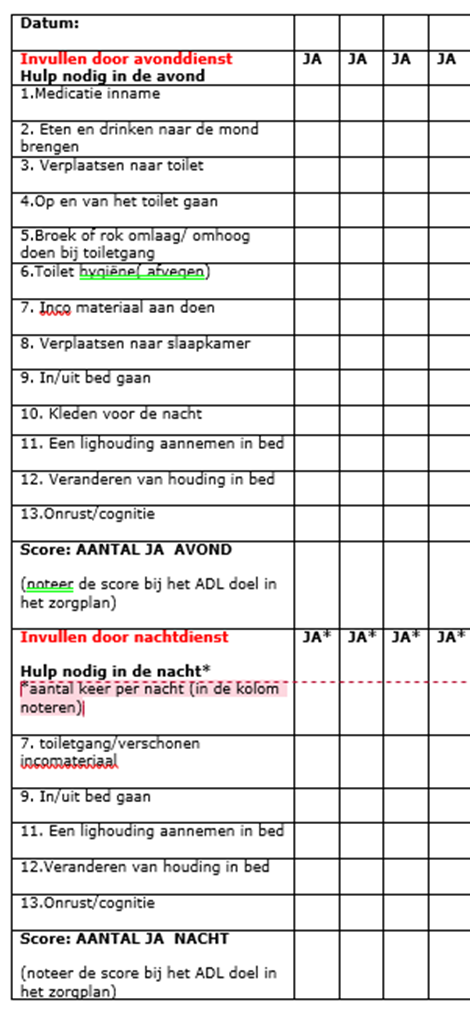 Steuntaken lijst
Geeft inzicht in benodigde hulp 
     in avond en nacht

Tool voor VP/ IG tbv ontslag

Unieke en onmisbare info!
UNO_STL_2021
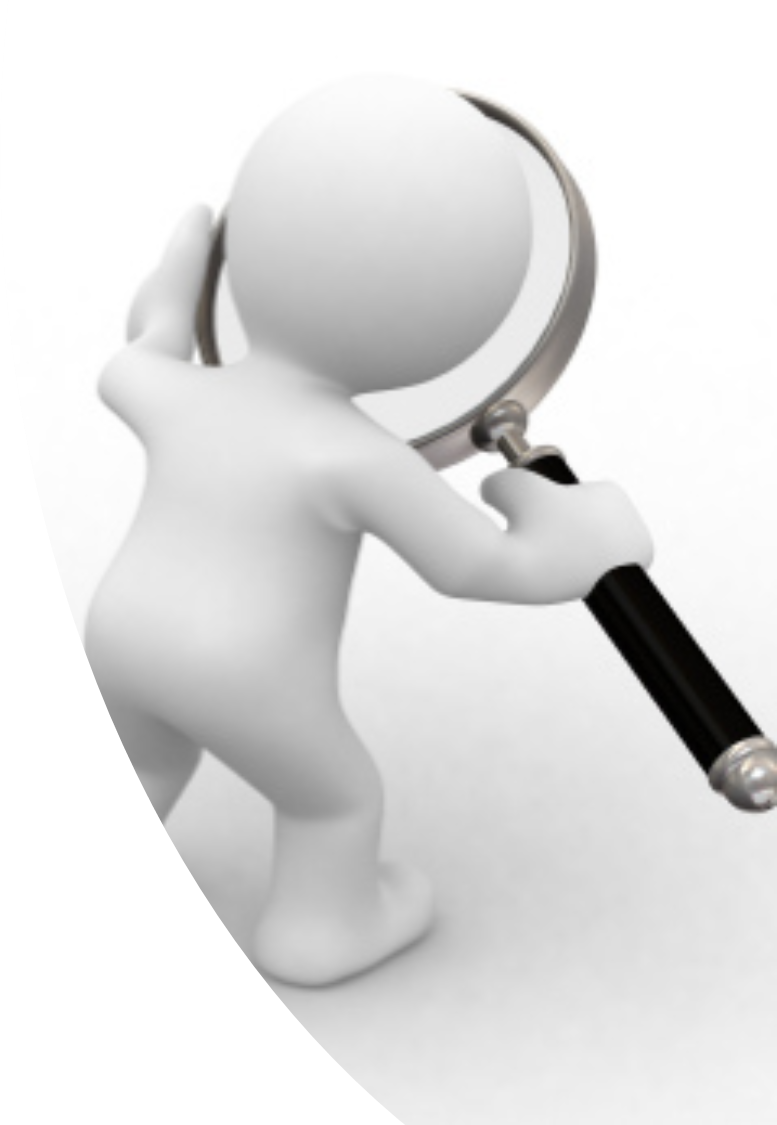 Uit onderzoek blijkt:
Wekelijks scoren van steuntaken in avond/nacht door VP/IG  sneller ontslag   (gemiddeld 9 dagen!)
Afkapwaarde: max 2x JA in de avond en 0x JA in de nacht* 

Tevens: 
Meer inzicht in zorgzwaarte voor familie 
Inzicht in benodigde inzet thuiszorg
Inzicht voor disciplines -> extra doelen
*afkap is afhankelijk van de mogelijkheden van mantelzorg en/of thuiszorg.
UNO_STL_2021
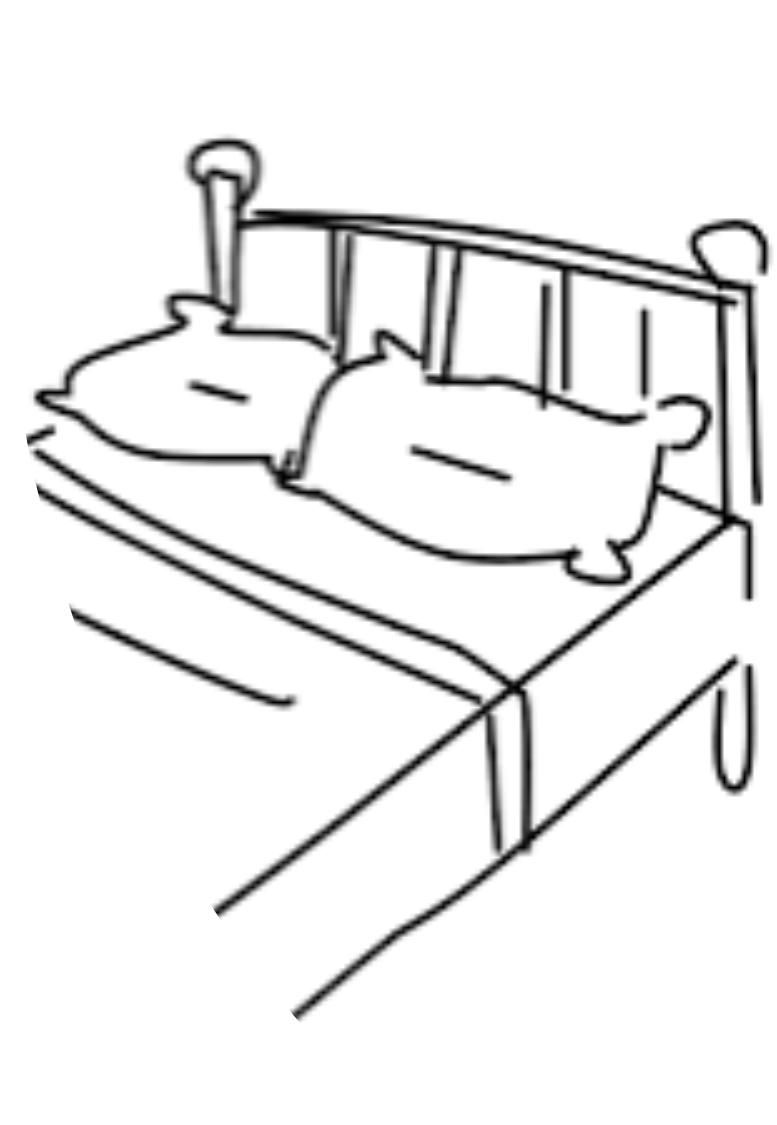 Sneller met ontslag?
Is er in de avond of nacht hulp nodig?  

Wat zijn voorwaarden voor ontslag?

(Her)formuleren van doelen?
  
= Signalerende functie van VP/ IG
UNO_STL_2021
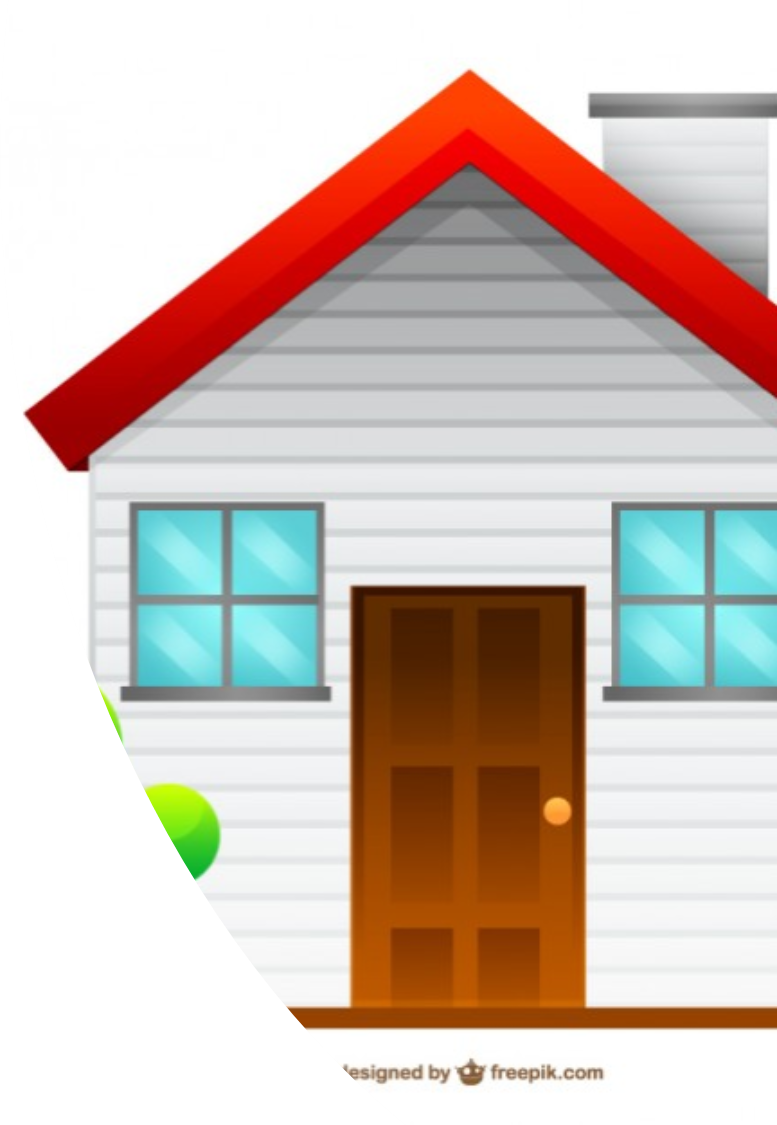 Bij welke cliënten?
Bij revalidanten met doel en kans op ontslag naar huis

Meestal is dit: DBC/ELV
UNO_STL_2021
Zodra er in MDO zicht is op mogelijk ontslag naar huis, wordt wekelijks de STL afgenomen

VP/IG levert met afname van de STL waardevolle  input in MDO mbt ontslag naar huis.
Werkwijze:
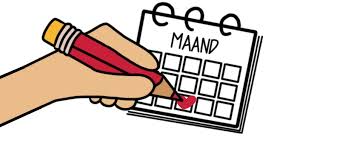 UNO_STL_2021
Avond/nachtdienst:
Vullen 1x per week STL in 
In rapportage noteren scores bij doel: aantal JA in avond en aantal JA in nacht

                                                                          Hulp= aansporen tot 
                                                                          (initiatief) t/m volledig 
                                                                          overnemen
UNO_STL_2021
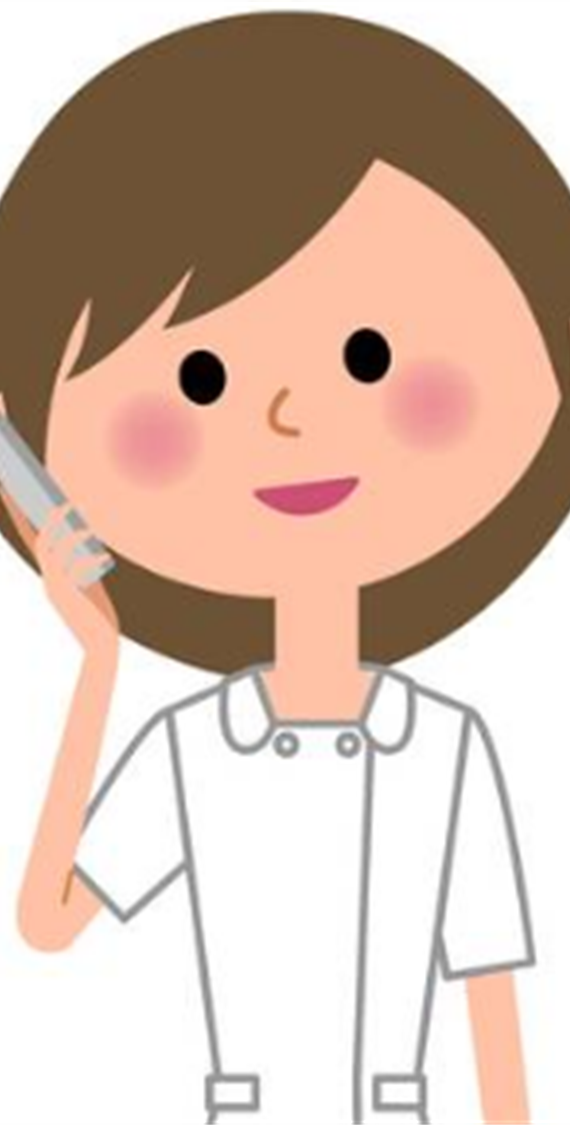 Signalerende functie VP/IG
In MDO (af)wegen van de scores: 
 
“Is thuis slapen mogelijk?”

“Is ambulante therapie mogelijk?”
UNO_STL_2021
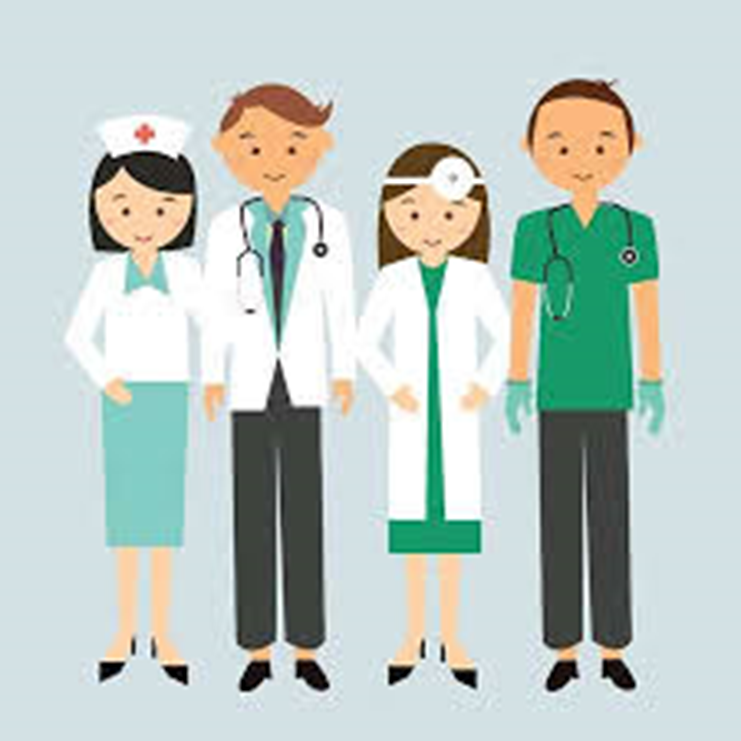 Andere disciplines
Kennis nemen van inhoud STL

Input meenemen in behandeldoel: hulp wordt overbodig
UNO_STL_2021
Wanneer stoppen?
Als doelen zijn behaald

Als de score niet meer verandert

Als cliënt/ revalidant niet (verder) revalideerbaar is

			Dit besluit ligt bij het MDO
UNO_STL_2021
Implementatie
Het is wenselijk een kartrekker aan te stellen, mede als vraagbaak
Notatie in EPD/ ECD
Procesbeschrijving, rollen/taken/verantwoordelijkheden beleggen
Factsheet gebruiken
Proef implementatie
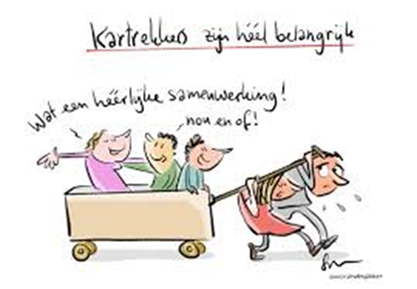 UNO_STL_2021